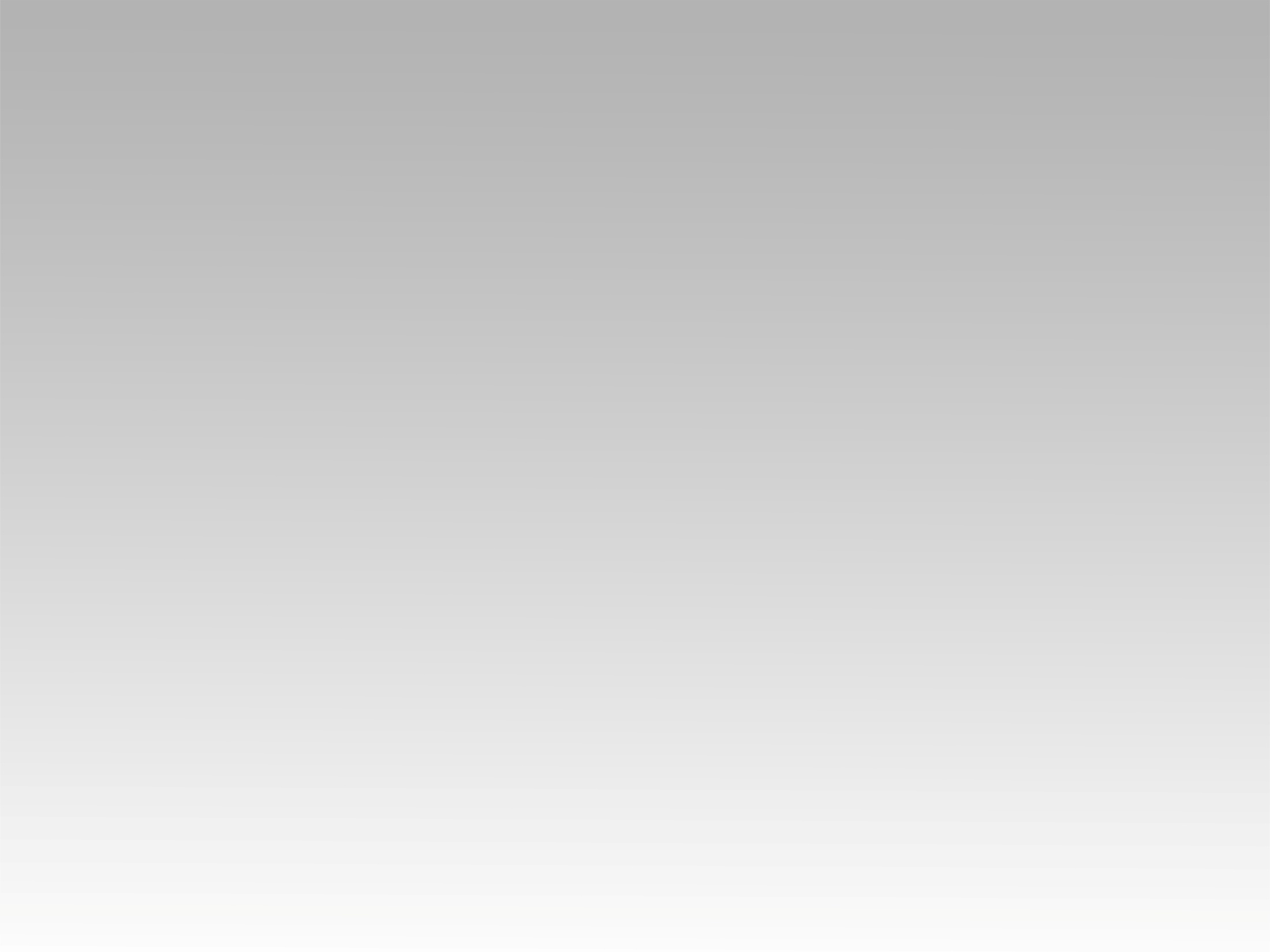 تـرنيــمة
اسمك يا يسوع أحلى الأسامي
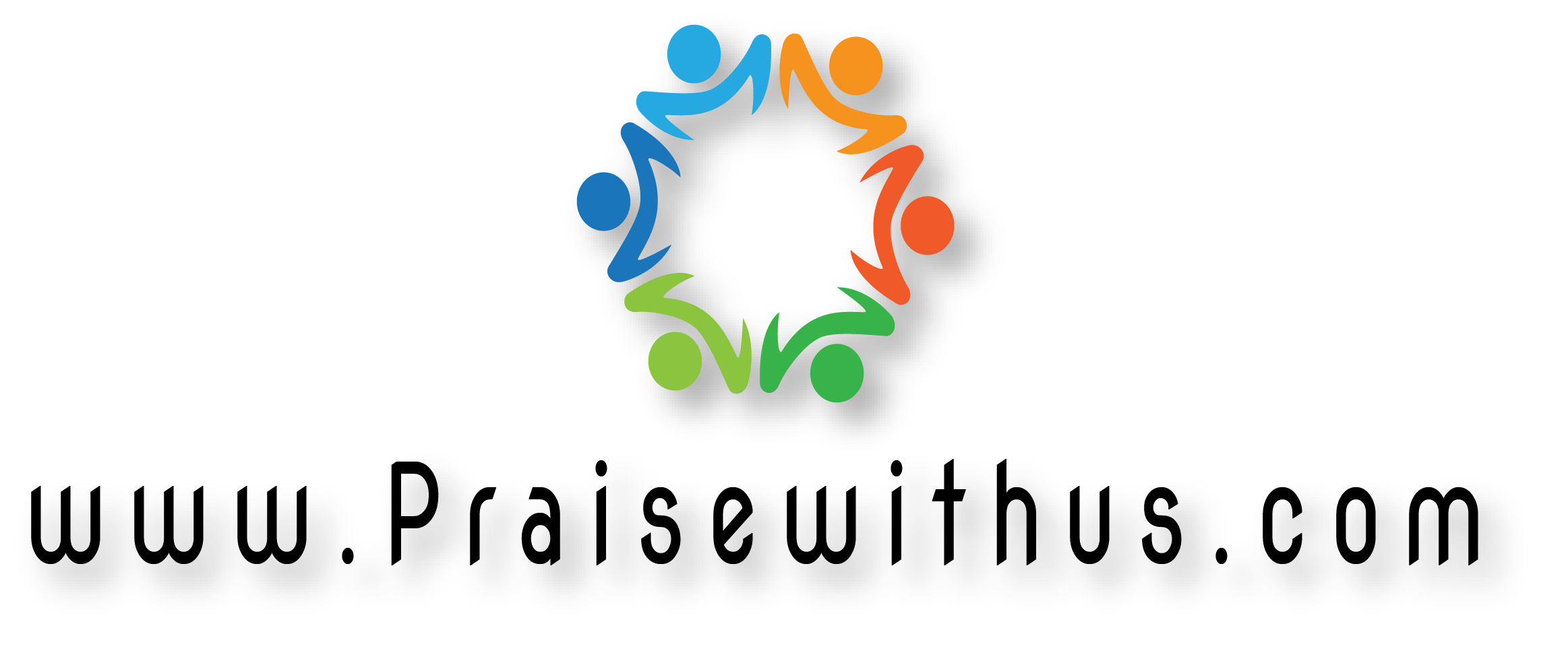 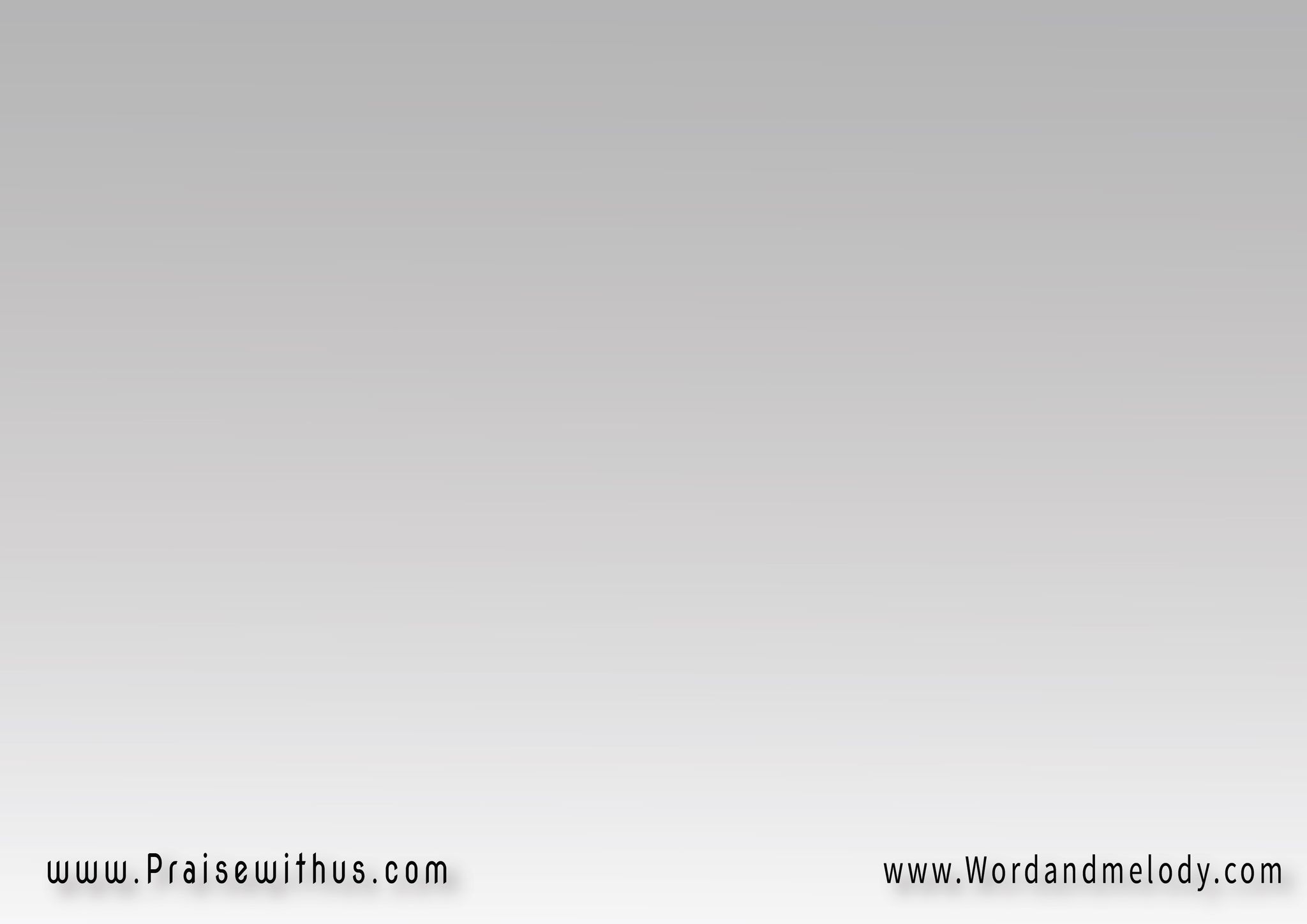 القرار:
(إسمَك يا يسوع 
أحلى الأسامِي )3لِيه بارفَع إيديّ 
وباعِيش أيَّامي
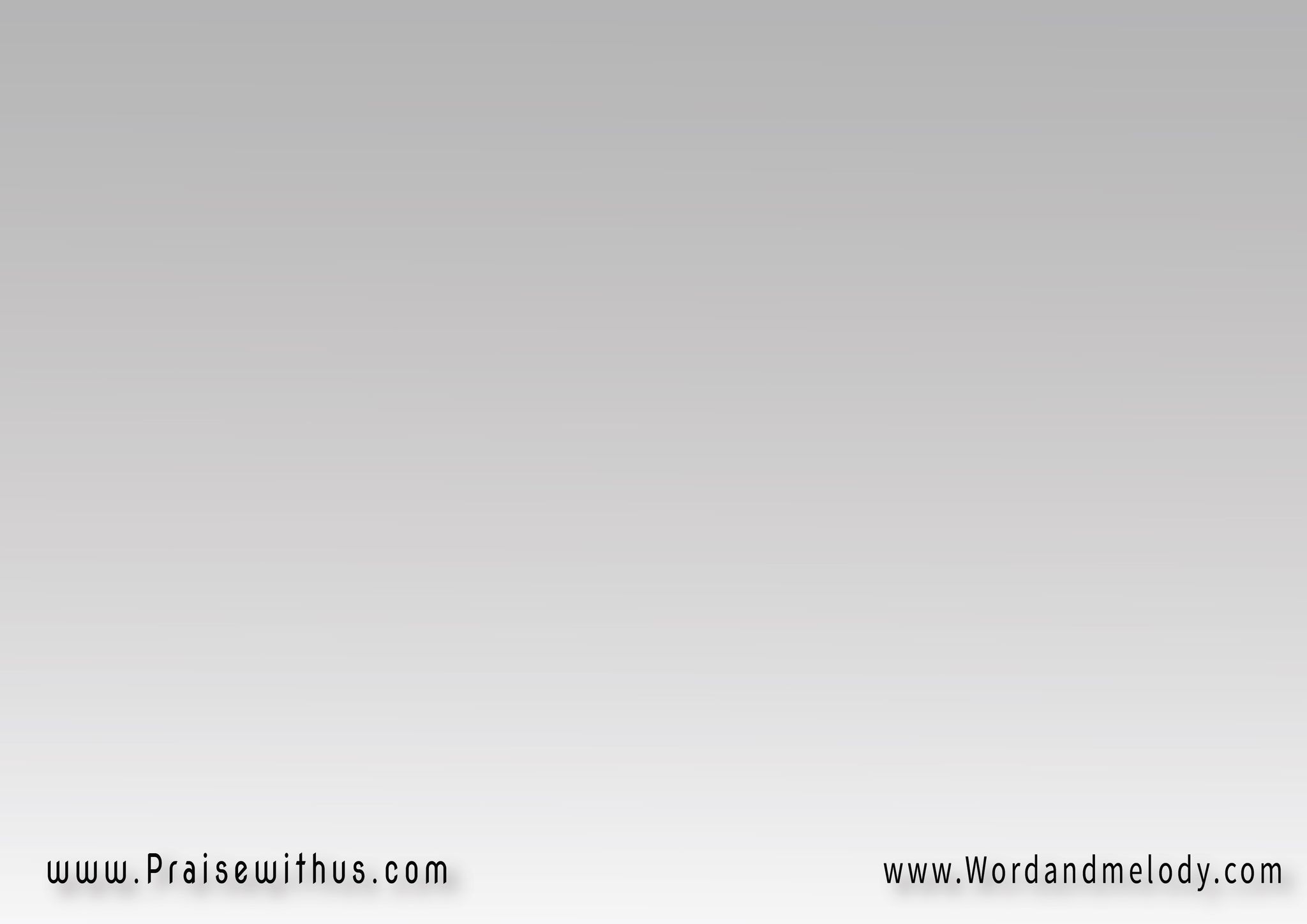 1-
إسمَك بُرج حصين أنا باجري عليه
وملجأ مَنِيع أنا باحتِمي فيه
فِيه بالقَى أماني فِيه بالقَى سلامي
إسمَك يا يسوع أحلى الأسامي
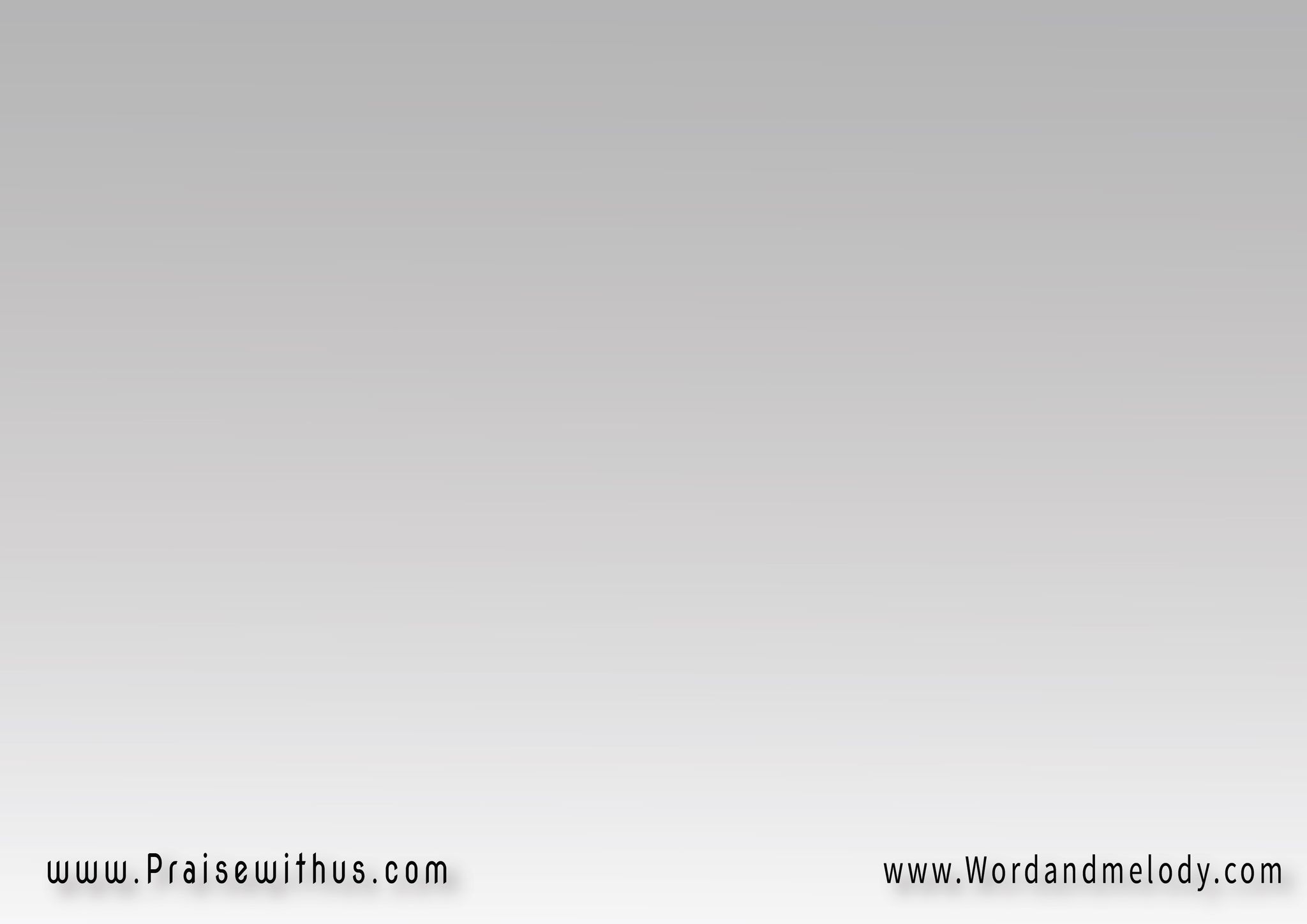 القرار:
(إسمَك يا يسوع 
أحلى الأسامِي )3لِيه بارفَع إيديّ 
وباعِيش أيَّامي
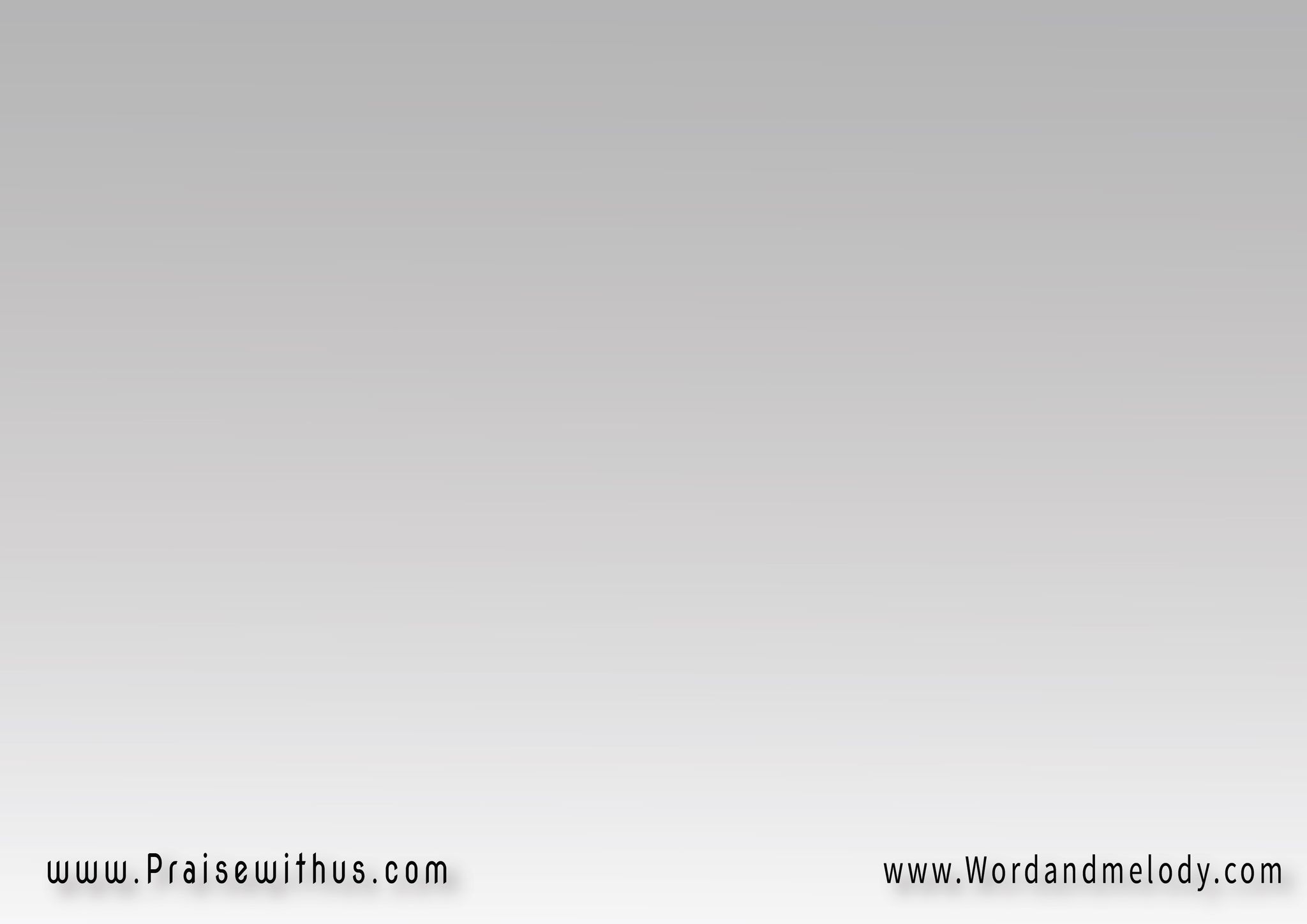 2-
إسمَك هُوَّ عجيب إسمَك المُشير
رئيس السَّلام الإله القدير
ما فيش إسم تاني فيه يكون خلاصي
إسمَك يا يسوع أحلى الأسامي
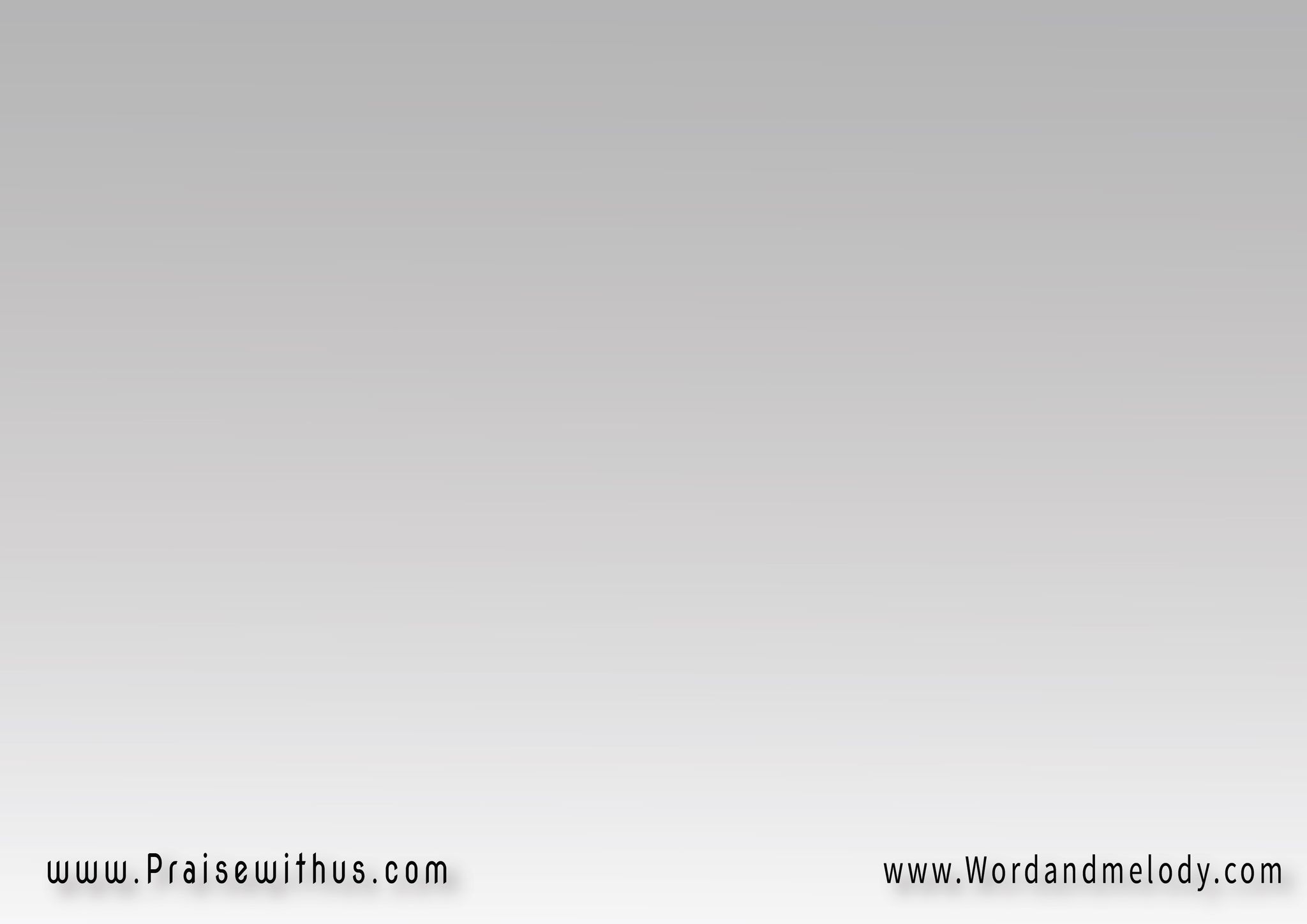 القرار:
(إسمَك يا يسوع 
أحلى الأسامِي )3لِيه بارفَع إيديّ 
وباعِيش أيَّامي
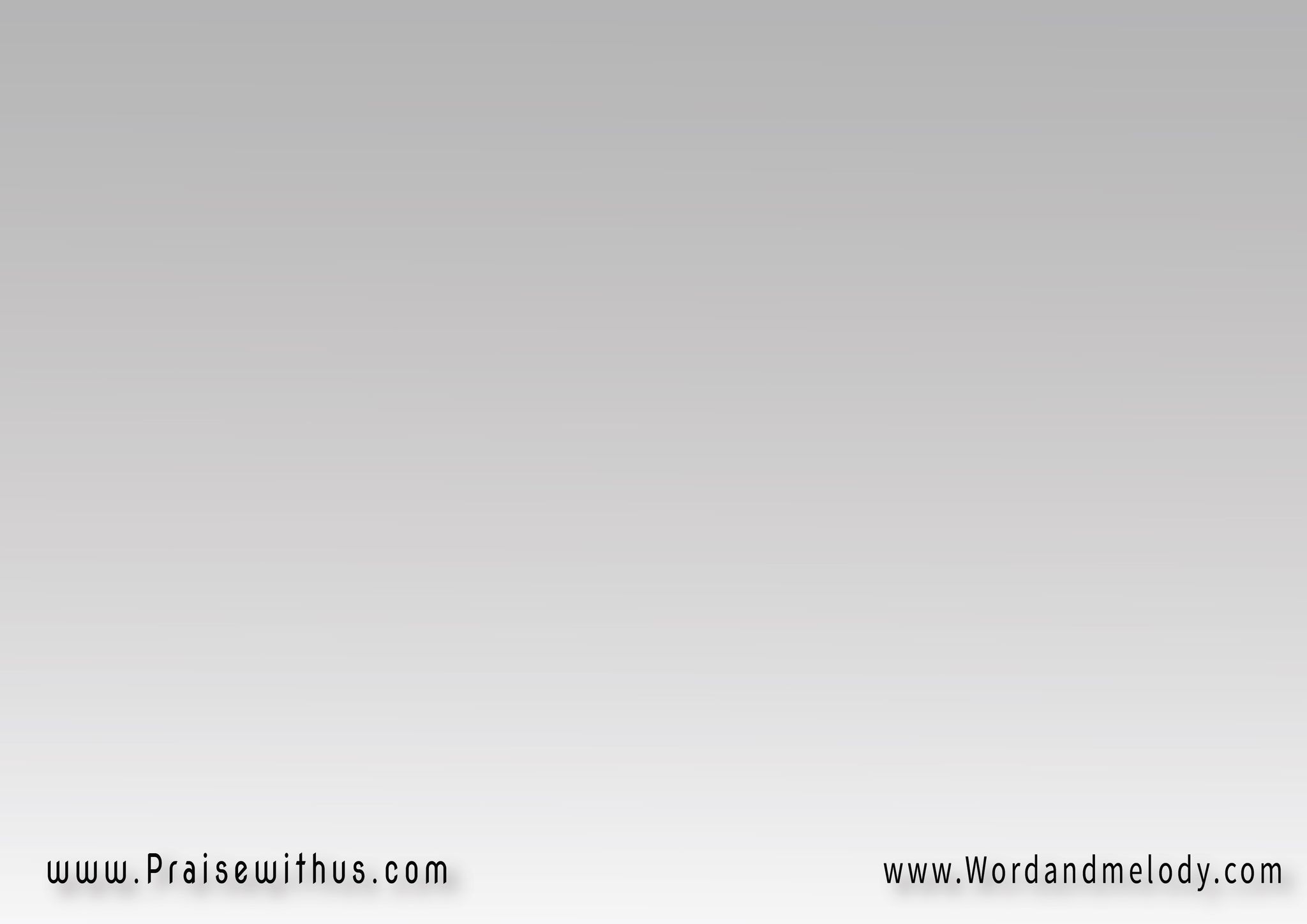 3-
إسمك طوق نَجاه وانا بامسِك فِيه
إسمَك نبع الحياه وانا بارتِوي بِيه
لِيه باقدِّم سُجُودي ويِعتِرف لساني
إسمَك يا يسوع أحلى الأسامي
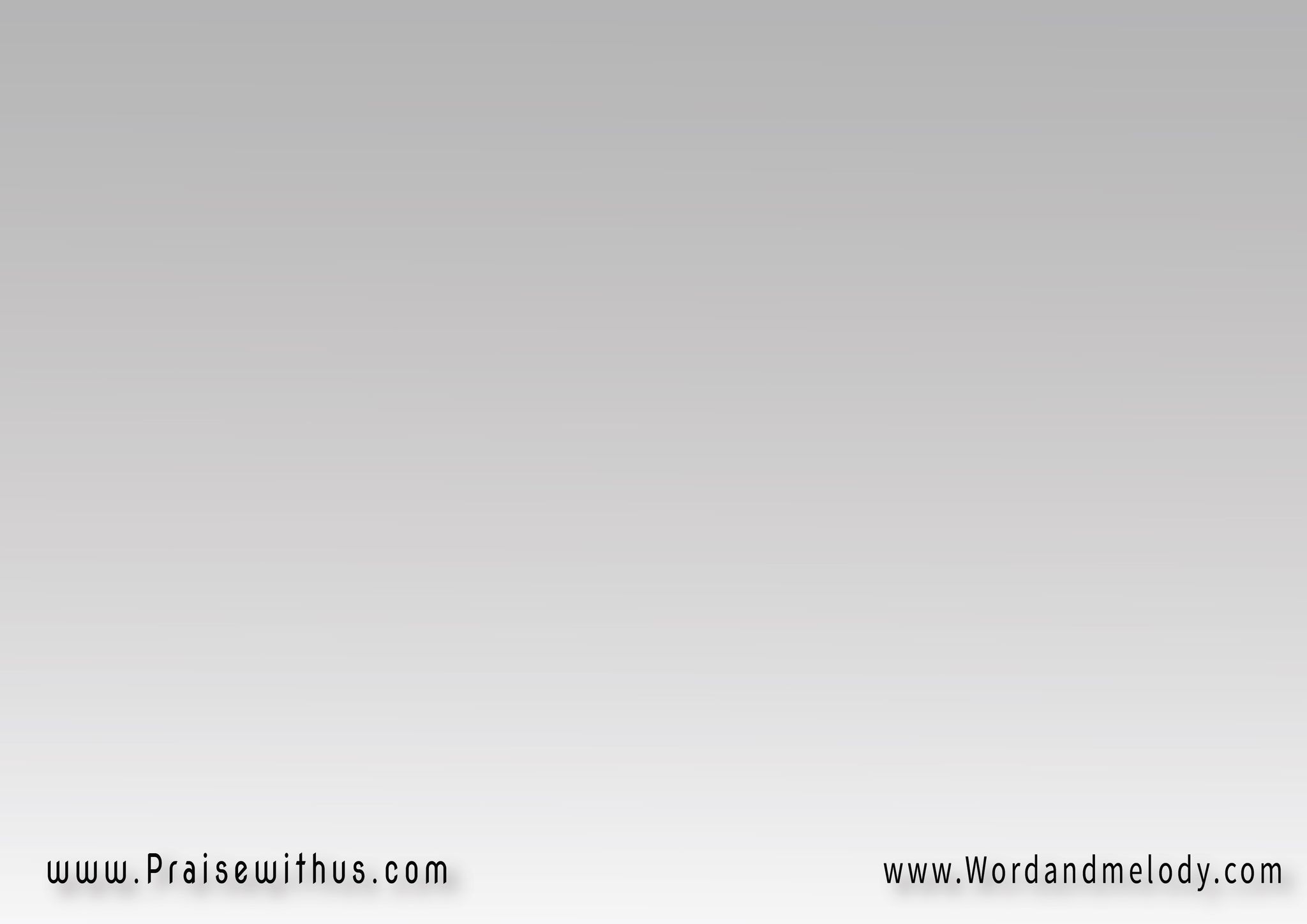 القرار:
(إسمَك يا يسوع 
أحلى الأسامِي )3لِيه بارفَع إيديّ 
وباعِيش أيَّامي
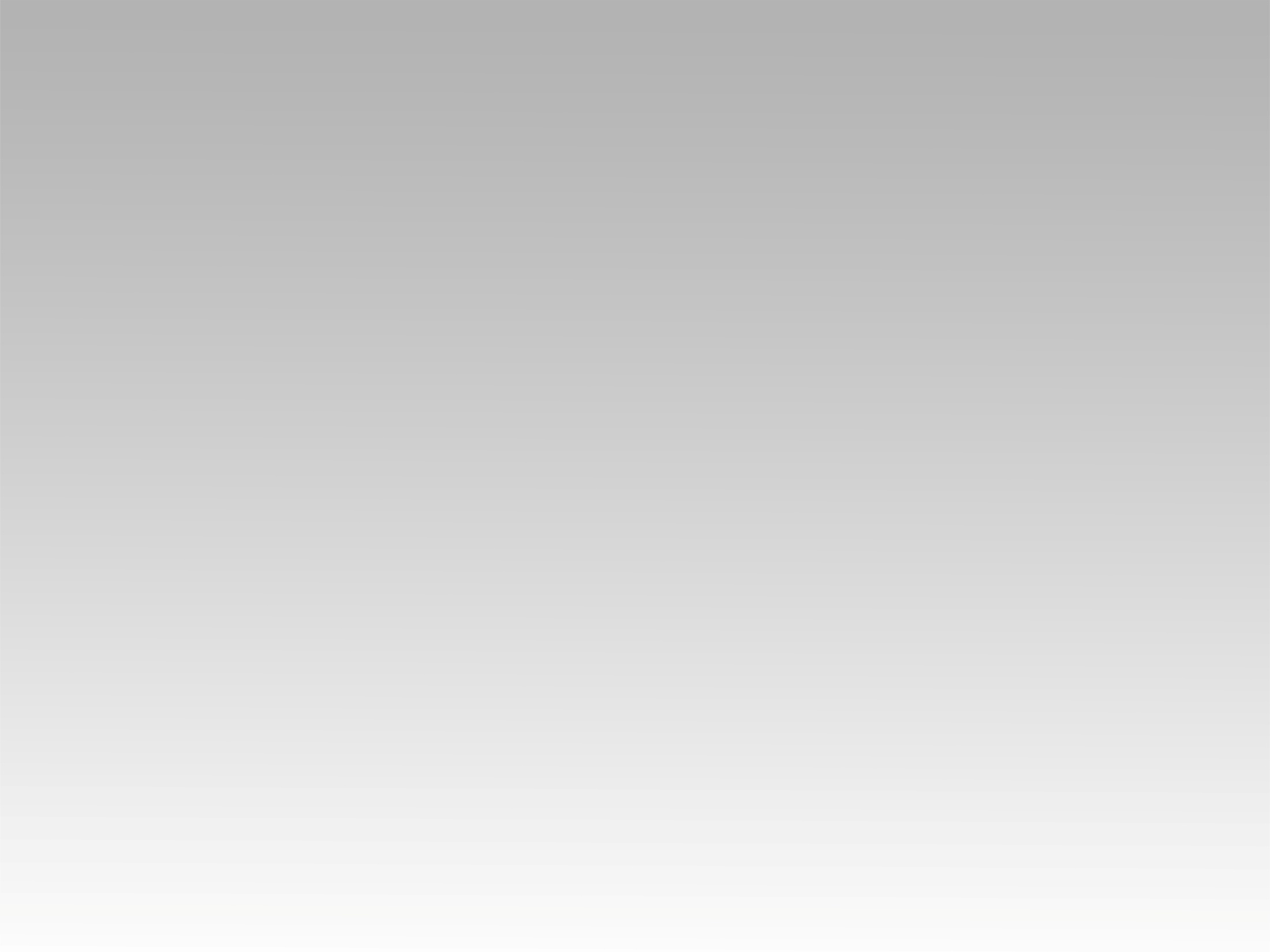 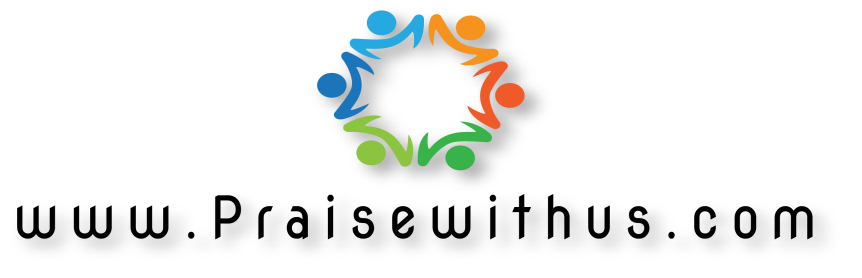